Personal Opinions and Argument Writing
Is there a difference?
Personal Opinion
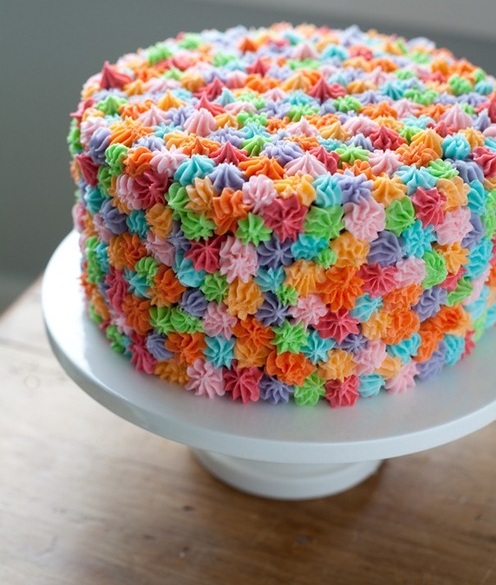 I love this cake!


This is your personal
opinion – no one can
disagree with you!  It
is your personal opinion!
Argument
When you want everyone else to agree with you, you might say, “This is the best cake in the entire world!”


You are trying to get others to
believe it too!
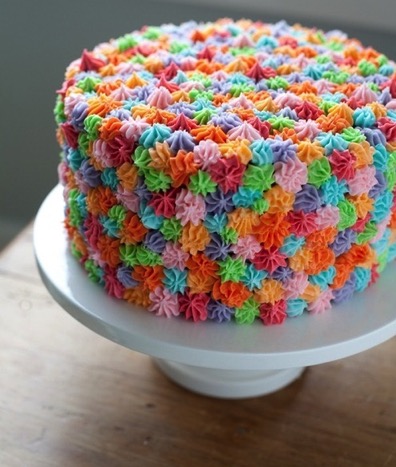 [Speaker Notes: Others could say, “No way!  That’s not true!”]
Argument Writing
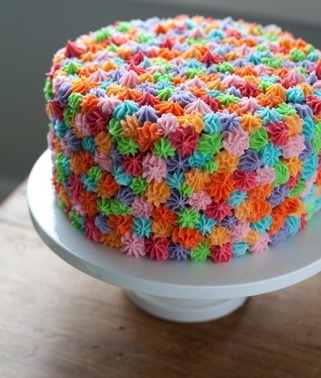 State a claim (main argument) with an
introduction 

Give three logically ordered reasons

Support reasons with a variety of evidence in three separate paragraphs

Recognize counter claims and give reasons against

Summarize the main argument
[Speaker Notes: State a thesis: ie:  This is the best cake in the entire world.]
Don’t forget transitions!
Linking words:

 for instance, in order to, in addition,        specifically, this is important because, this shows that, this proves that, this has shown me that, this made me realize……
What about David?
Is David guilty or innocent of the charge of theft?  

 You must convince other jury members to believe as you do.  Provide a good argument!
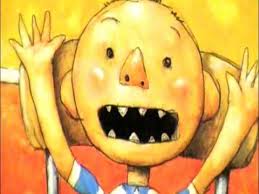 [Speaker Notes: When a case has been taken to court, the jury, attorneys, plaintiff and defendant are all trying to persuade others to believe their opinion.]
Argument “Brief”
State a claim (main argument) within your introduction

Give three logically ordered reasons 

Support reasons with a variety of evidence (one paragraph for each reason)

Recognize counter claims and give reasons against

Summarize the main argument
[Speaker Notes: State a claim: ie:  David is guilty of stealing the stickers off of the teachers desk.
Please note:  A TE of the “cake argument” as an example of format is provided.]
How we argue is as important as what we argue.
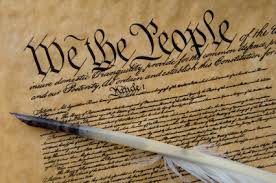 [Speaker Notes: Our constitution supports debate, or argument ~ we must respect different opinions, and welcome all sides of an argument!]